CST:CJVU_CP Čeština - cvičení pravopis
Kateřina Frecerová
1
26.09.2024
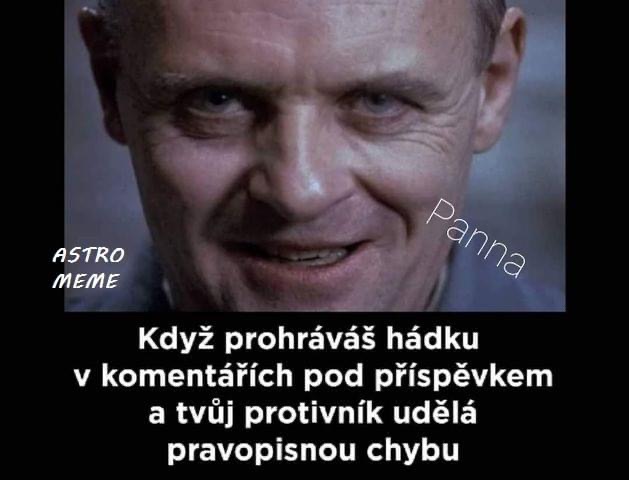 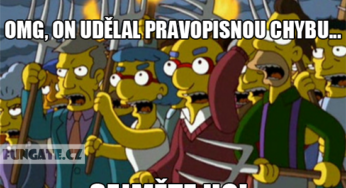 Bezpečný prostor 
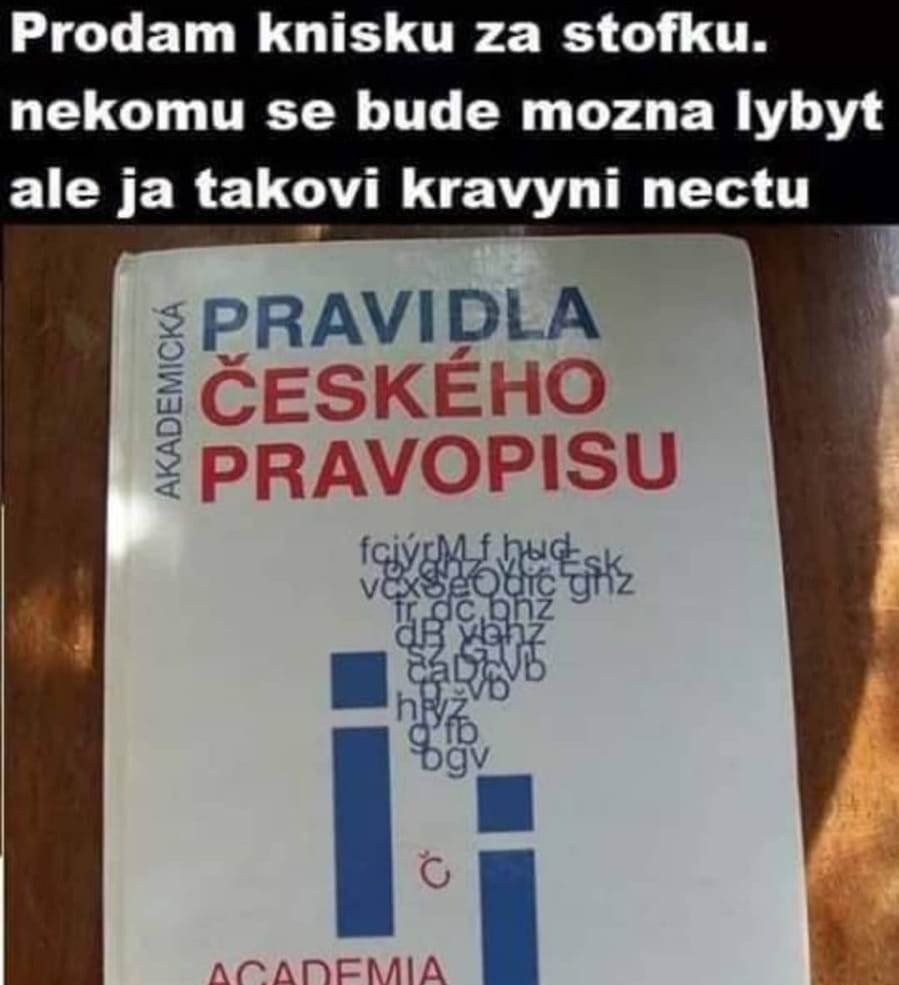 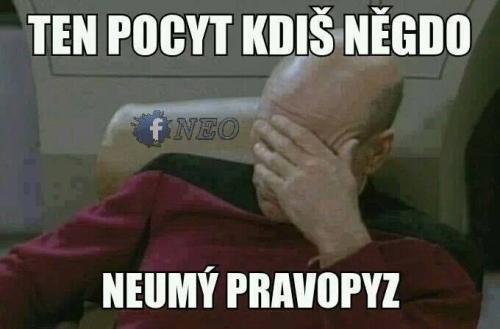 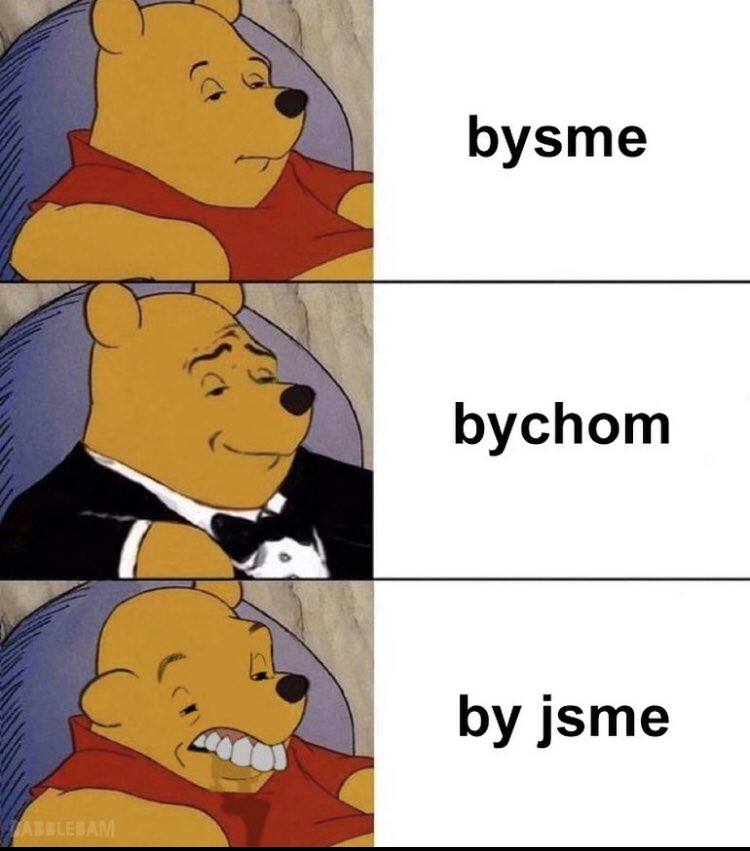 2
26.09.2024
Jak získat kredity?
3
26.09.2024
Seminární práce
4
26.09.2024
5
26.09.2024
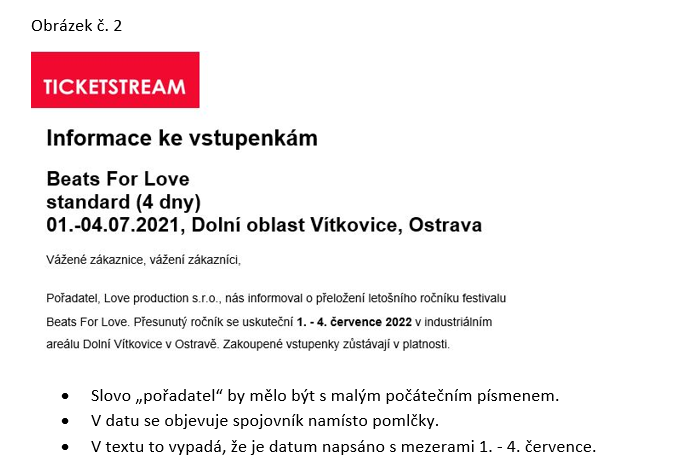 6
26.09.2024
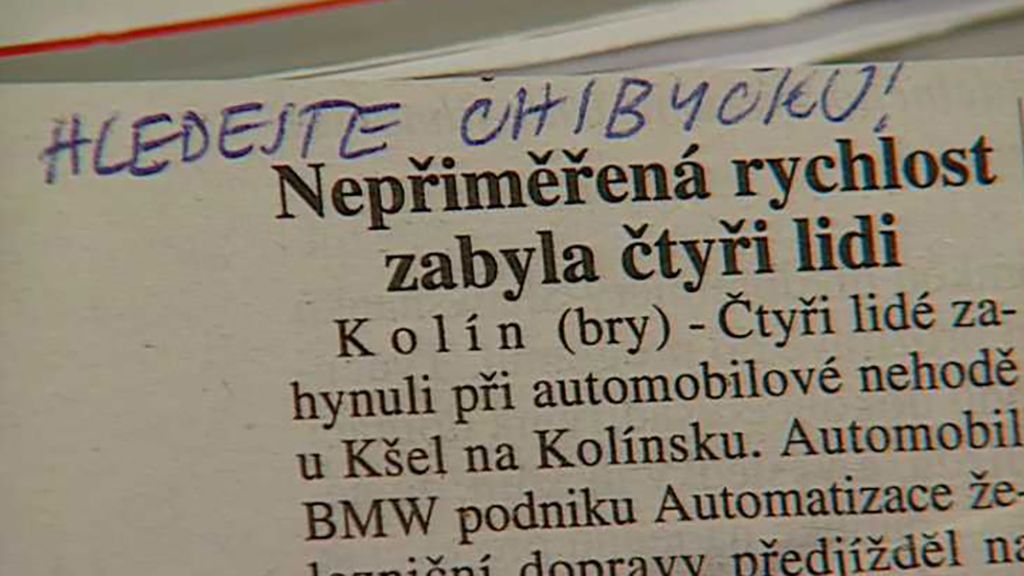 7
26.09.2024
Seminární práce
8
26.09.2024
9
26.09.2024
Chyby, které vám korektor neopraví 
10
26.09.2024
11
26.09.2024
Instagramové profily, které stojí za to!
12
26.09.2024
Čeština na pohodu
Běžící češtinář
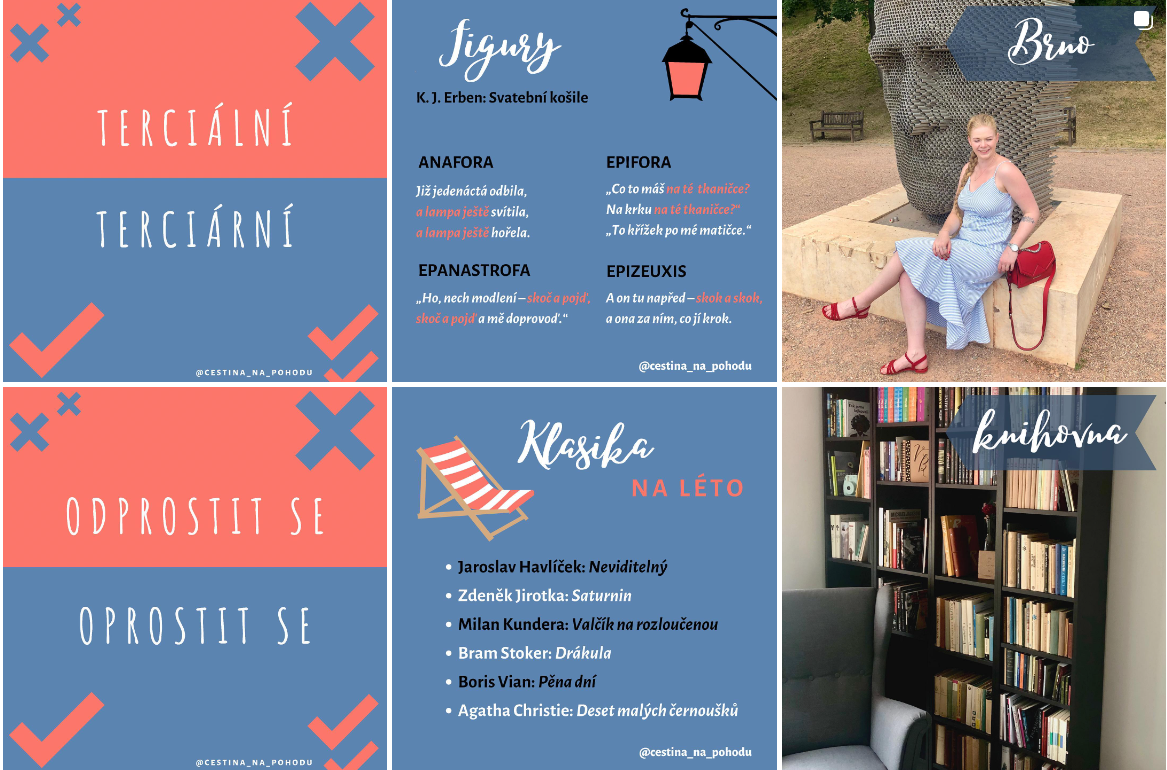 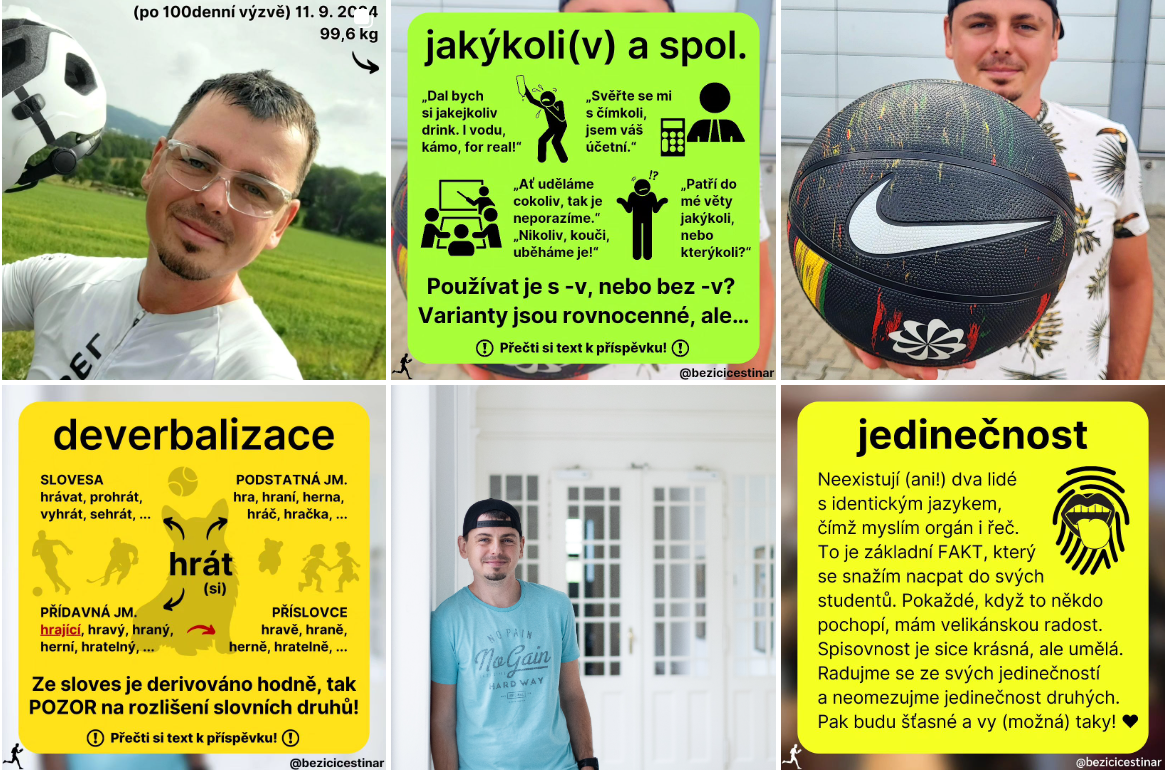 13
26.09.2024
Jakou představu mám já?
1 pravopisné téma na hodinu 
Společně pomocí jazykové příručky zpracujeme pravidla k danému pravopisnému jevu
Procvičování
Obsah je na vás (téma, hravá forma x dril?)
14
26.09.2024
1) Jak by podle vás měl předmět probíhat?2) Na jaké pravopisné jevy se chcete soustředit?
15
26.09.2024
Prosíme o zápis předmětu Cz_SUE Čeština pro specifické účely - e-learning
Dotazy k předmětu?
16
26.09.2024